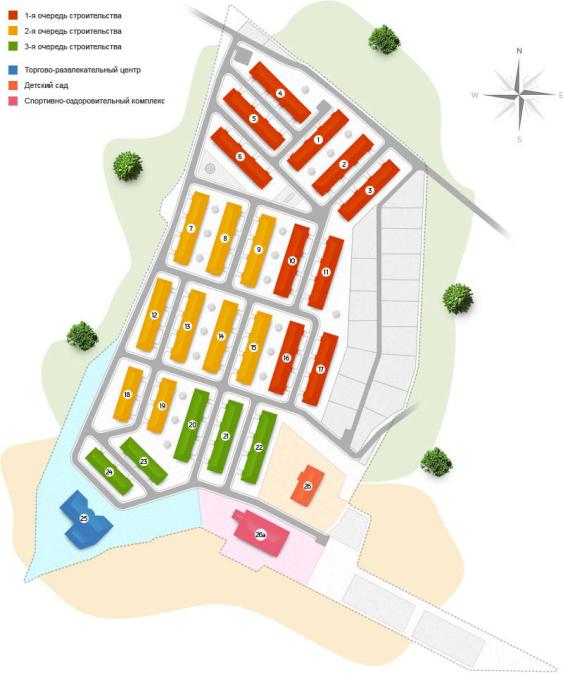 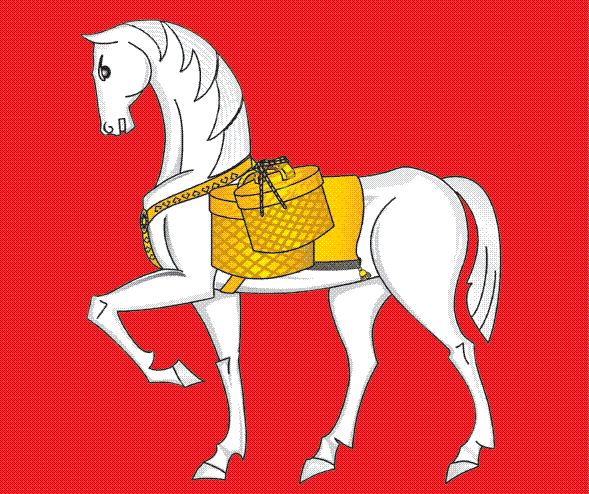 Педагогический проект
«Наш поселок»
Автор проекта: Рудакова Нина Николаевна,
воспитатель,
МБДОУ детский сад 
«Сказка»
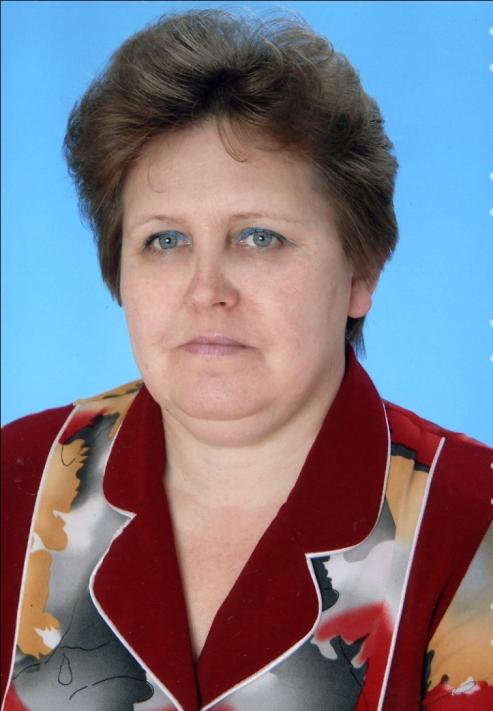 Постановка проблемы
Цель проекта:
Создание условий для расширения кругозора детей и родителей о родном поселке через совместную деятельность педагогов  и семьи
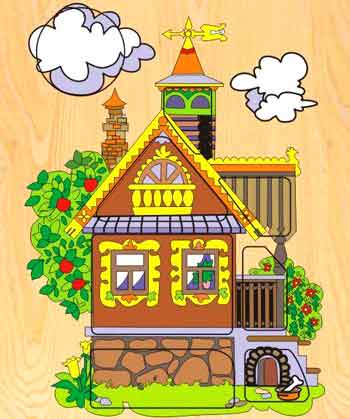 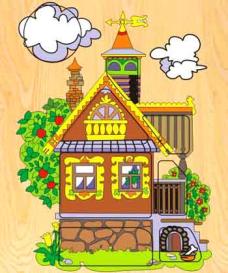 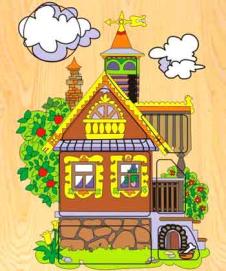 Основное направление:
Формирование глубинных чувств к родному краю, поселку на основе социокультурного окружения детей
Прогнозируемые результаты
На основе  расширения знаний об окружающем:
сформировать патриотические чувства, любовь к родному краю;
углубить знания детей и родителей об истории родного поселка;
усвоить названия улиц, памятников, достопримечательностей.
Тип проекта::
Участники проекта:
Формы работы
С детьми
С родителями
экскурсии
Творческ. рассказы
беседы
прогулки
занятия
С детьми
Художеств. литература
поэзия
наблюде-ния
беседы
фотоальбомы
С родителями
написание сочинений
альбомы рисунков
Этапы управления проектом
Содержание формирующего этапа проекта
Работа с детьми
Работа с родителями
Результаты проекта
Данные диагностического обследования
Викторина для родителей «Наш поселок»
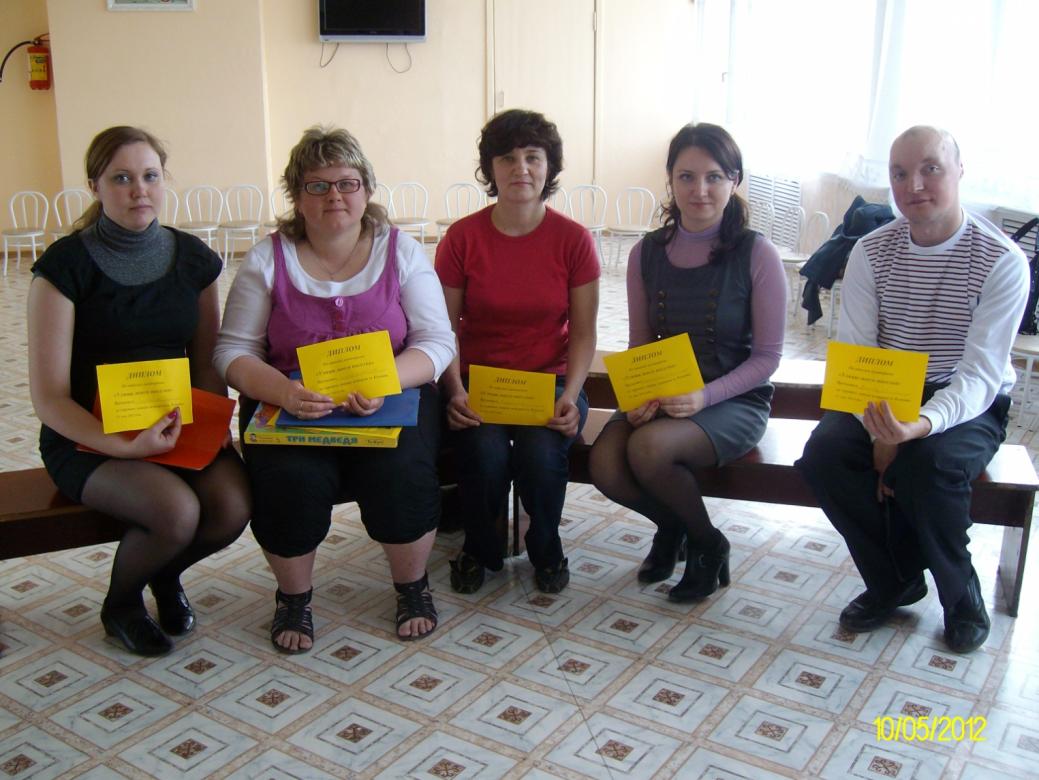 Открытое занятие с детьми «Улицы нашего поселка»
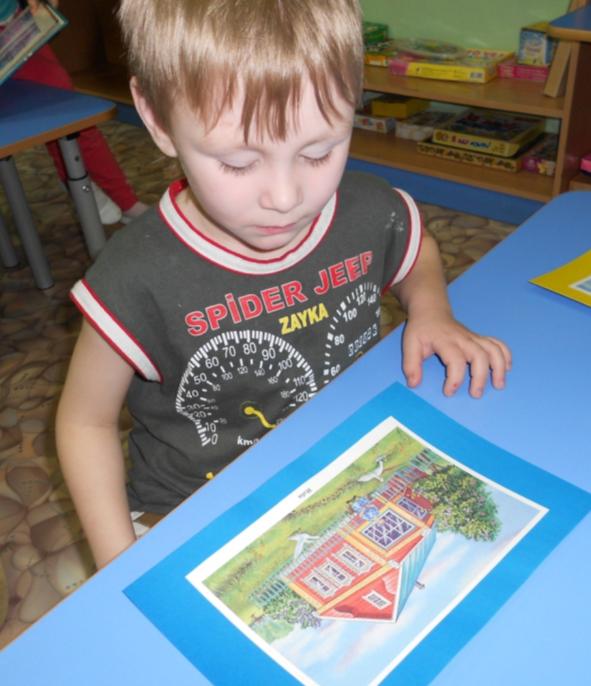 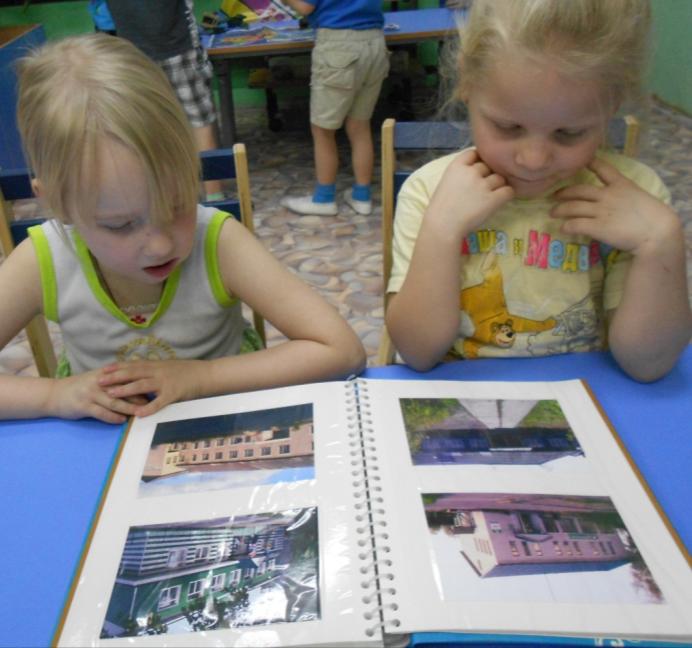 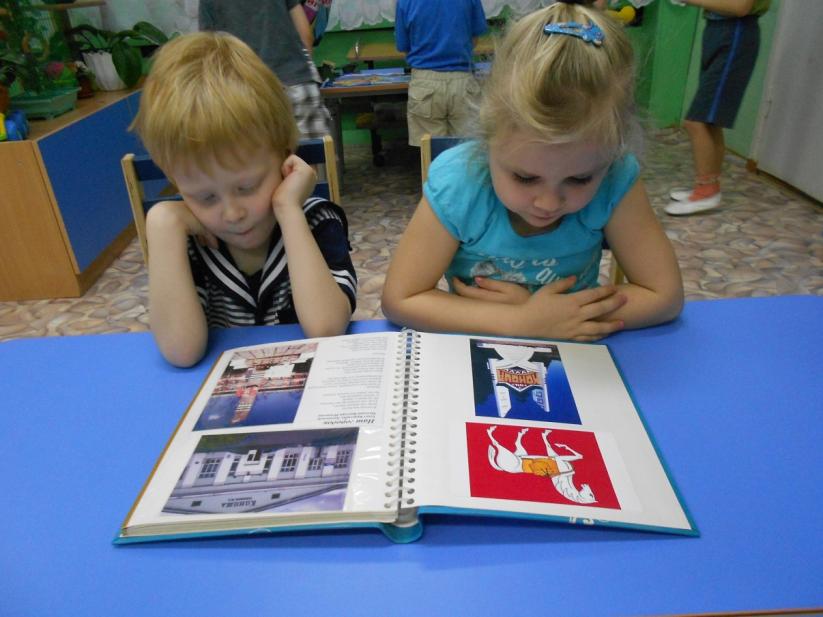 Создание фотоальбома, альбома с рисунками, книги сочинений
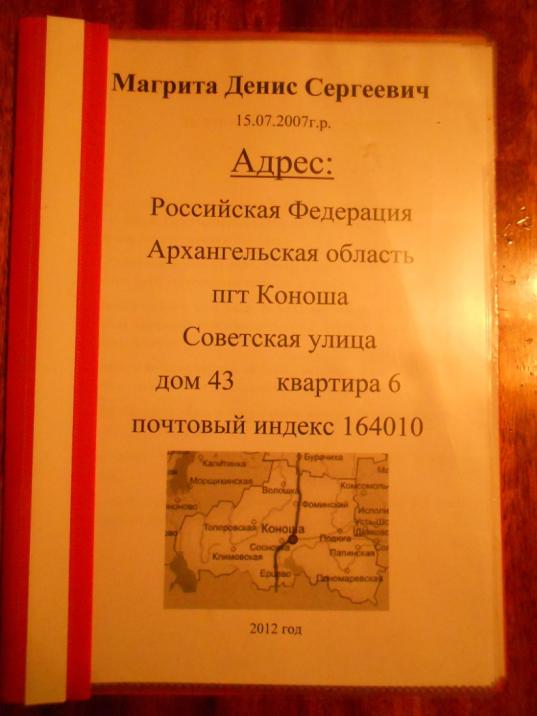 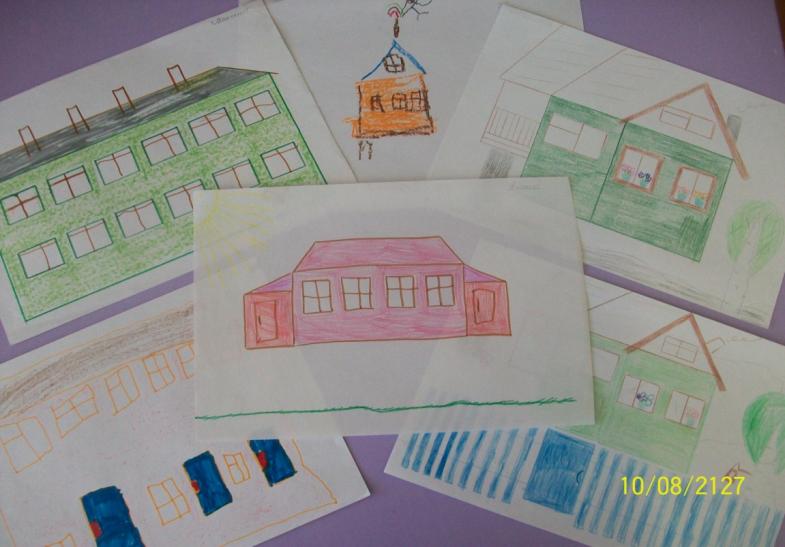 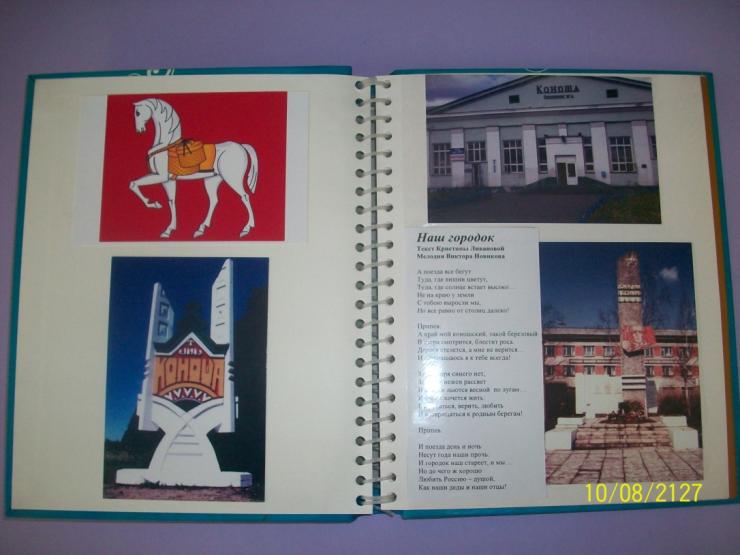 Активное участие родителей в различных видах деятельности на благо поселка
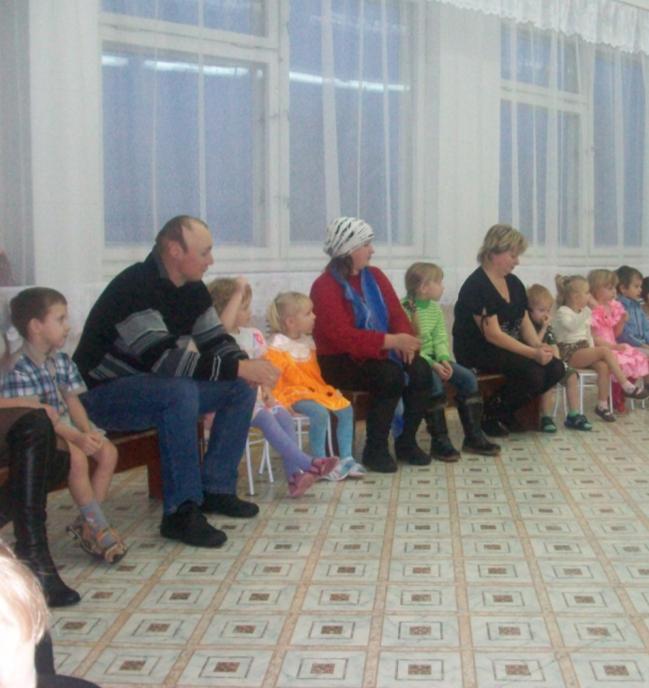 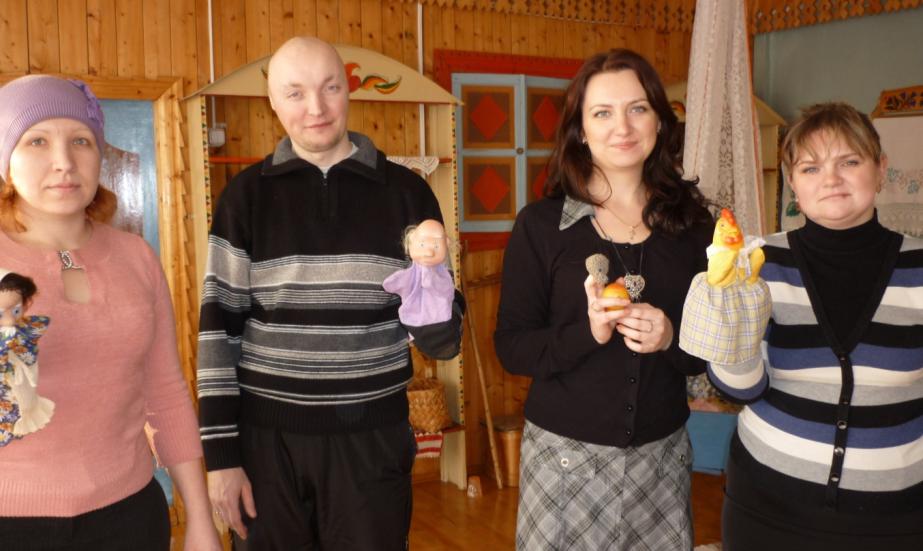 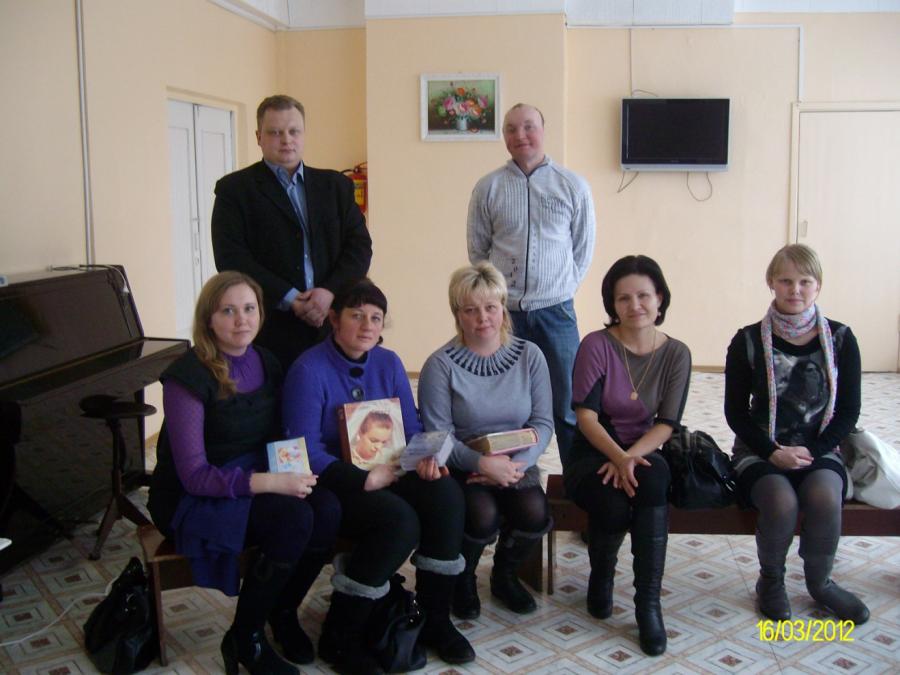 Продукты проекта:
План мероприятий
 Альбом  рисунков 
Книга сочинений
Альбом фотографий
Презентация для детей «Улицы нашего  поселка»
Презентация для родителей «Наш поселок»
Результат проекта
На основе расширения знаний об окружающем:
Сформировано чувство гордости за «малую Родину»
Углублены знания детей и родителей об истории поселка
Усвоены названия улиц, памятников, достопримечательностей поселка.
Критерии эффективности:
Созданы условия для расширения кругозора детей и родителей о родном поселке через совместную деятельность педагогического коллектива и семьи.
Литература.
Алябьева Е.А. Нравственно-этические беседы и игры с дошкольниками. – М.: ТЦ Сфера, 2004.
Зеленова Н.Г., Осипова Л.Е. Мы живем в России. – М.: Скрипторий-2003, 2008.
Система патриотического воспитания в ДОУ. / Авторы-составители Е.Ю. Александрова и др. – Волголград: изд. «Учитель», 2007.
С чего начинается Родина. Опыт работы по патриотическому воспитанию в ДОУ. /под ред. Л.А. Кондрыкинской. – М.: ТЦ Сфера, 2005..
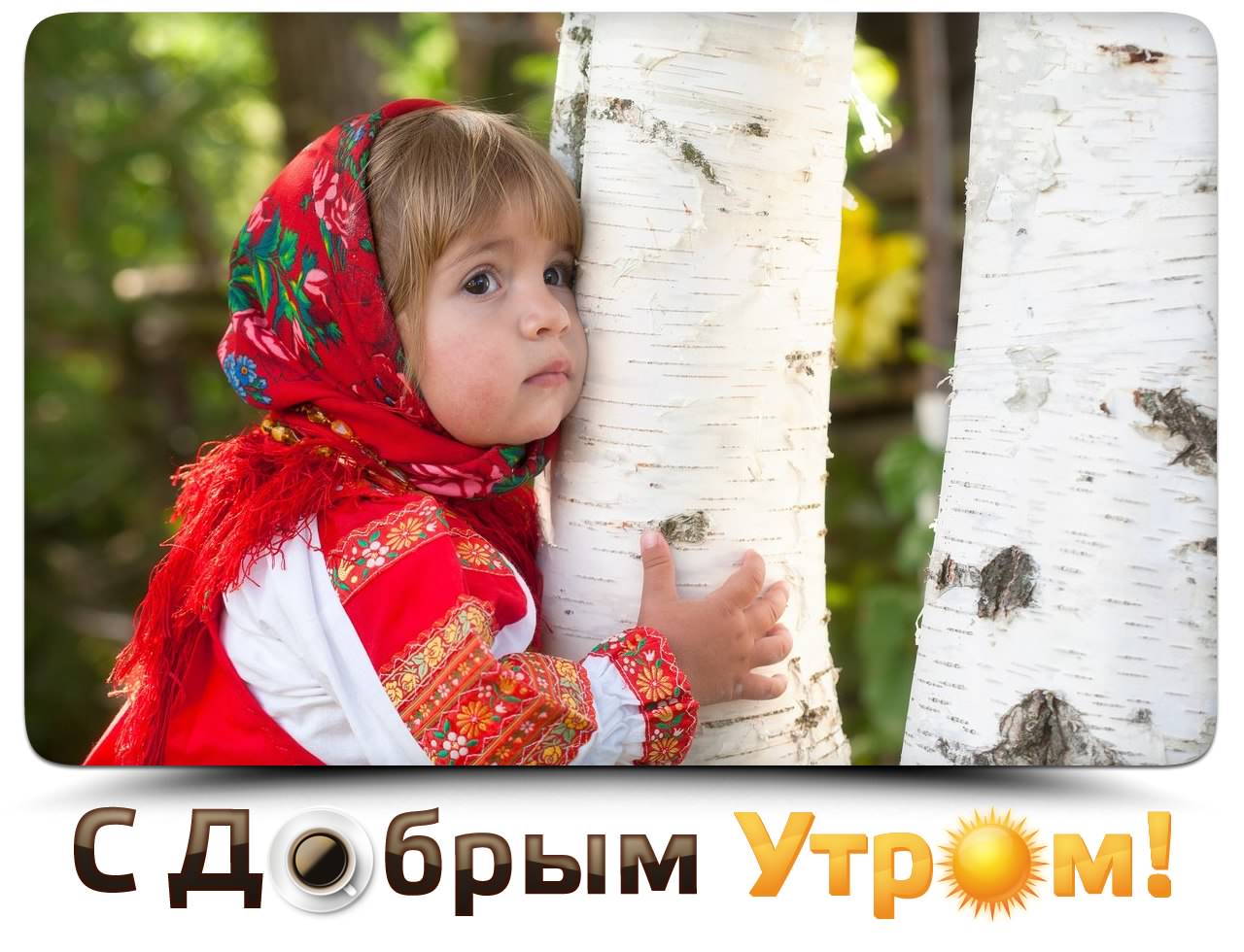 Спасибо за внимание!